BİTKİ TANIMA VE DEĞERLENDİRME II 

DERS NOTLARI-VIII
(PICEA)
Picea glauca
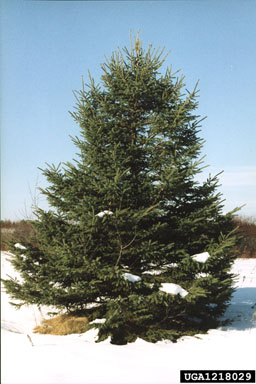 Picea glauca Voss. 
(P. alba Lk., P. canadensis B. S. P.), Ak Ladin
Kuzey Amerika'nın doğu bölgesinde 70° ve 45° kuzey enlemleri arasında, genellikle nehir ve deniz kıyılarında Picea mariana ile birlikte bulunan bu Ladin türü; vatanında 40 m, orta ve kuzey Avrupa'da ise 15-20 m boya ulaşır. Piramidal gelişme gösterir. Gövdesi gri kahverengi kabuklu ve pulludur. Dalları ve yan dalları gayet sık dizilmiş olup horizontal yönde çıkarlar.
Picea glauca
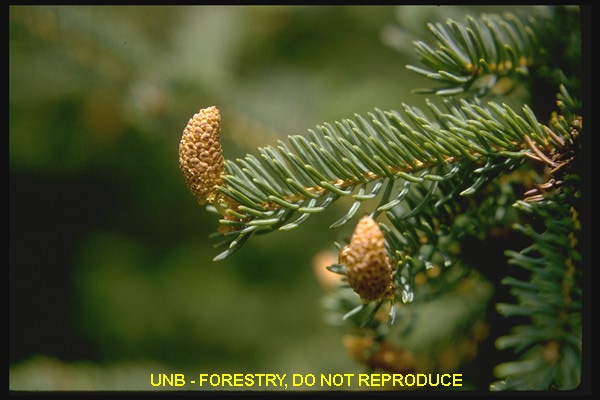 Genç sürgünler açık gri sarı veya beyazımsı ve tüysüzdür. İğne yaprakları mavimsi yeşil, 10-18 mm uzunlukta, ucu küt veya sivri, dört köşe, üst yüzünde 3-4, alt kısmında 2-3 adet beyaz stoma çizgisi bulunur. İğne yapraklar parmaklar arasında oğuşturulduğunda hoşa gitmeyen bir koku çıkarırlar.
Picea glauca
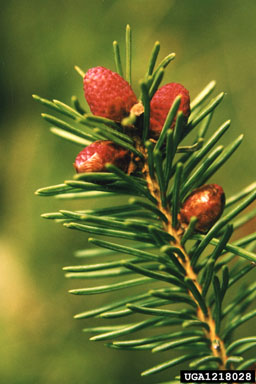 Picea glauca
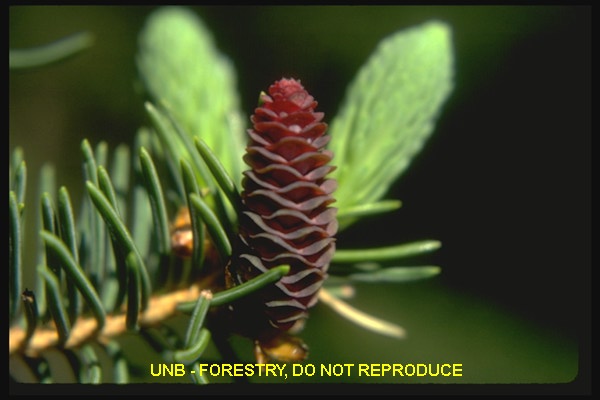 Kozalakları önce yeşil, olgun halde açık kahverengi, uzunca silindir formunda, 4-4,5 cm uzunlukta ve 1.5-2 cm genişliktedir. Kozalak pulları ince, yumuşak, sırt kısmı çizgili, kenarları düz, ters yumurtamsı ve uç kısma doğru geniştir.
Picea glauca
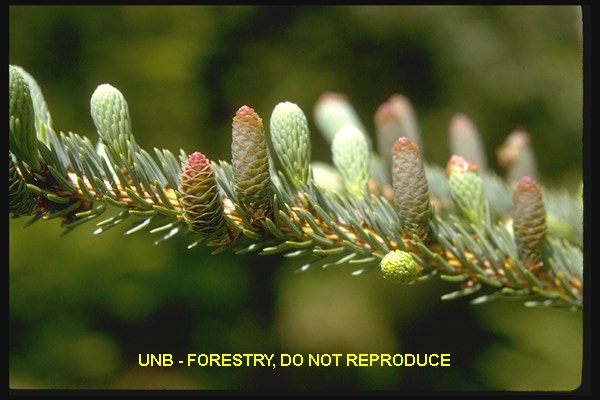 Picea glauca
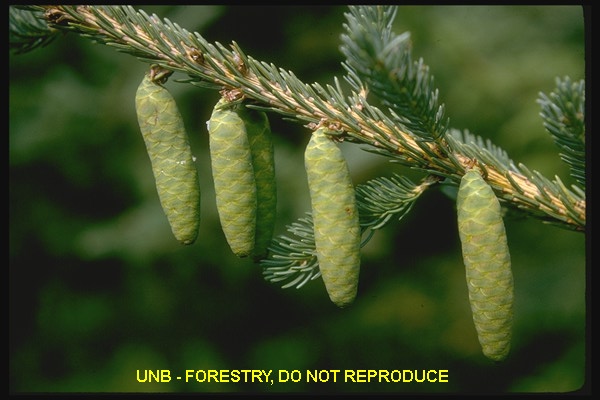 Picea glauca
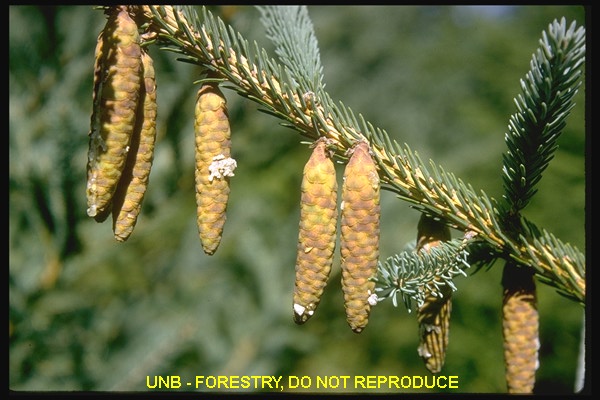 Picea glauca
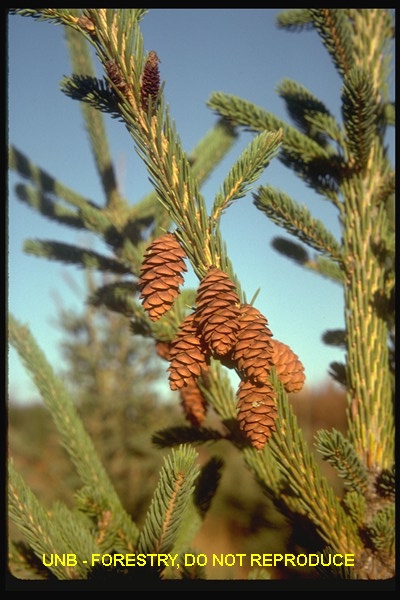 Picea glauca
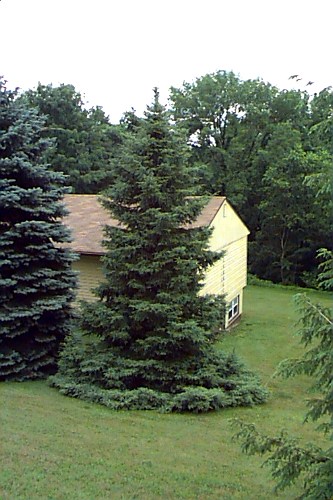 Soğuk iklimlere, kireçli ve nemli toprak şartlarına, endüstri bölgelerinde ve şehir içi yeşil alanlarda bulundurulmaya ve rüzgara karşı dayanıklı olan P. glauca, özellikle gençlik döneminde dipten itibaren dallanma gösteren toplu formu ve mavimsi yeşil iğne yaprakları ile en dekoratif görünüşe sahip koniferlerden birini teşkil eder. Özellikle yaz aylarında nemli ve serin iklim şartlarına sahip olan bölgelerde son derece güzel gelişme gösterir. Yarı gölge şartlarında bulundurulabilirse de, aydınlık, güneşli yerler en uygun yetişme ortamlarıdır. Kumlu veya killi topraklarda yetiştirilebilir. Başlangıçta oldukça hızlı geliştiği halde, ileri yaşlarda yavaş gelişme gösterir.
Peyzajda, geniş yeşil alanlarda soliter halde bulundurulmalı veya gruplar teşkil edilmelidir. P. glauca toplu formu dolayısıyla budanabilen çit olarak da yeşil sahalarda kullanılabilir.
P. glauca cv. 'Conica' (P. glauca var. conica Rehd., P. canadensis conica Beissn., P. glauca var. albertiana f. conica Rehd.) - 2-3 m boya ulaşabilen; gayet sıkı, kompakt ve dar, uç kısmı sivri piramidal gelişme gösteren bodur bir formdur. Kanada'nın güneybatı bölgelerinde doğal halde yetişmektedir. Dalları çok ince, narin olup bükülebilir. İğne yaprakları genç sürgünlerde açık yeşil renkte, bazı kısımlarında hafif mavimsi yeşil, 8-10 mm uzunlukta, radyal ve seyrek dizilmişlerdir. P. glauca 'Conica' Orta ve Kuzey Avrupa'da yeşil alanlarda çok sık kullanılan ve fidanlıklarda kültürü yapılan bir formdur. Gayet yavaş gelişir. Düzgün piramidal görünüşü ile ev, merdiven, duvar ve taş plakalarla oluşturulmuş teraslar gibi inşai tesislerle çok iyi uyuşma gösterir. Küçük yeşil sahalarda ve taş bahçelerinde soliter halde bulundurulmalıdır. Serbest halde bırakılan çit bitkisi olabilir. Dona karşı hassas değildir. Aydınlık veya yarı gölge ortamları sever.
Picea sitchensis
Picea sitchensis Carr. (P. falcata Suringar, P. Memziesii Carr.), Sitka Ladini
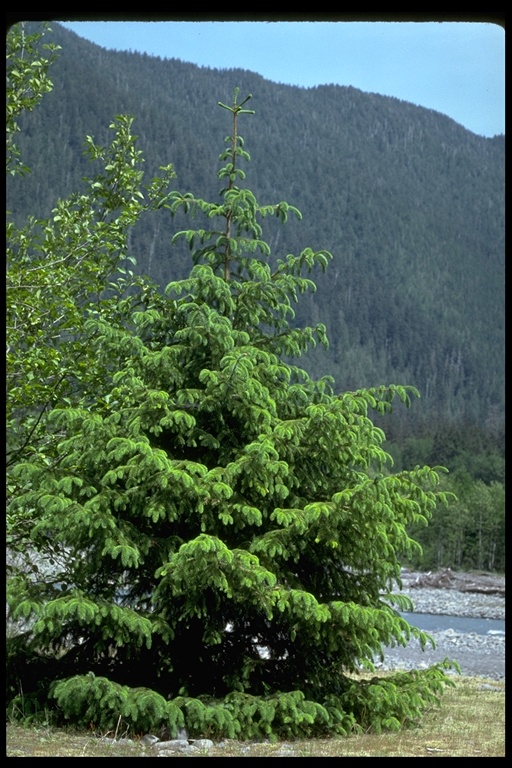 Doğal yayılış alanı Kuzey Amerika'da, Alaska'dan Kaliforniya'ya kadar 57°-40° enlemleri arasında, batı kıyısında oldukça dar bir şerit içerisindedir. Deniz kıyısından yer yer 2100 m yüksekliğe kadar çıkar. Sitka Adası ve Vancouver (Kanada) Kuzey Kaliforniya, Kolorado, Oregon ve Washington eyaleti P. sitchensis'in esas yayılış bölgeleridir. Kuzeyde Tsuga heterophylla, Chamaecyparis nootkatensis, Thuja plicata, orta kısımda Abies grandis, güneyde ise Pseudotsuga menziesii ve Abies grandis ile birlikte meşcereler kurar. Vatanında nispi nemi yüksek pasifik kıyısında, nemli, kumlu topraklarda yetişir. 
Picea sitchensis, doğal yayılış bölgesinde 40-60 m boya ve 3 m göğüs çapına ulaşan monumental ağaçlardır.
Sitka Ladini geniş piramidal gelişme gösterir. Gövdesi kırmızımsı kahverengi, ince kabukludur. Dalları horizontal yönde çıkar ve incedir. Üst dalları yukarıya doğru yönelmiştir.
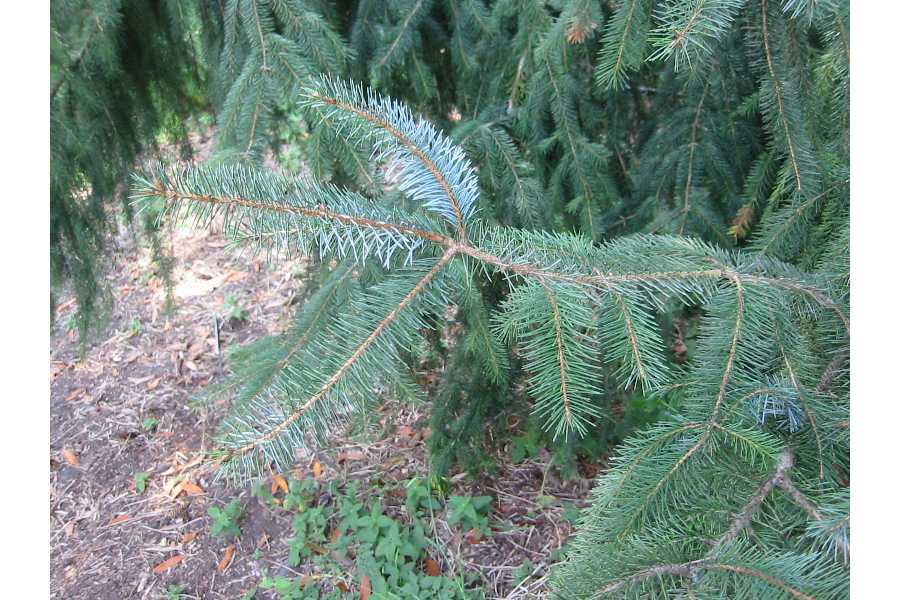 Picea sitchensis
Genç sürgünler kahverengimsi, sert ve tüysüzdür. İğne yaprakları dar, basık, dört köşe, sert, 12-20 mm uzunlukta, uçları sivri ve batıcı, üst yüzü gümüşi beyaz, alt kısmı parlak yeşil renktedir .
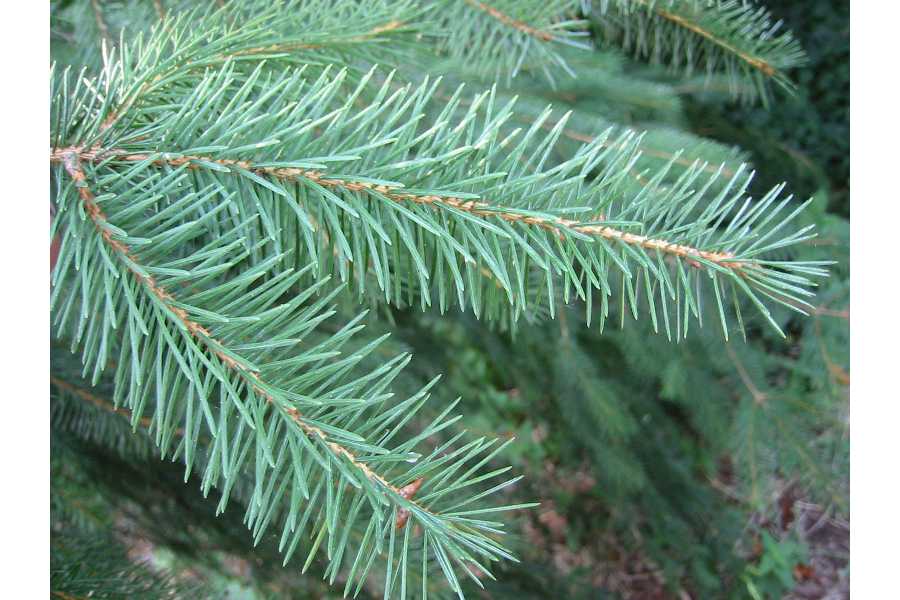 Picea sitchensis
Picea sitchensis
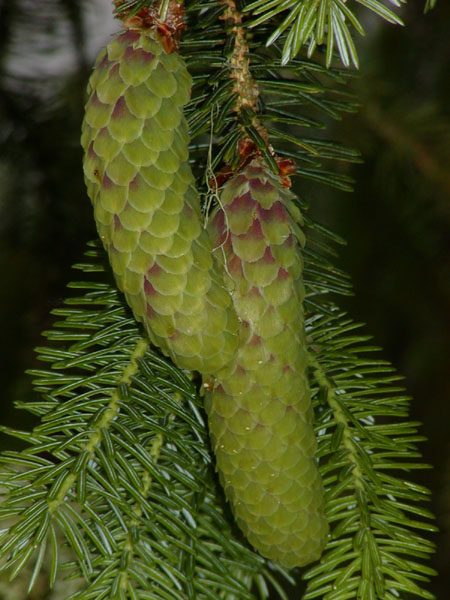 Erkek çiçekleri koyu kırmızıdır. Kozalakları soluk kırmızı veya sarımsı kahverengi, uzunca yumurtamsı veya silindir biçiminde, 5-10 cm uzunlukta, 2,5-3 cm genişliktedir. Kozalak pulları ince, uzunca-yuvarlak gayri muntazam dişlidir. Tohumları kahverengi, küçük, 2-3 mm uzunluktadır.
Picea sitchensis
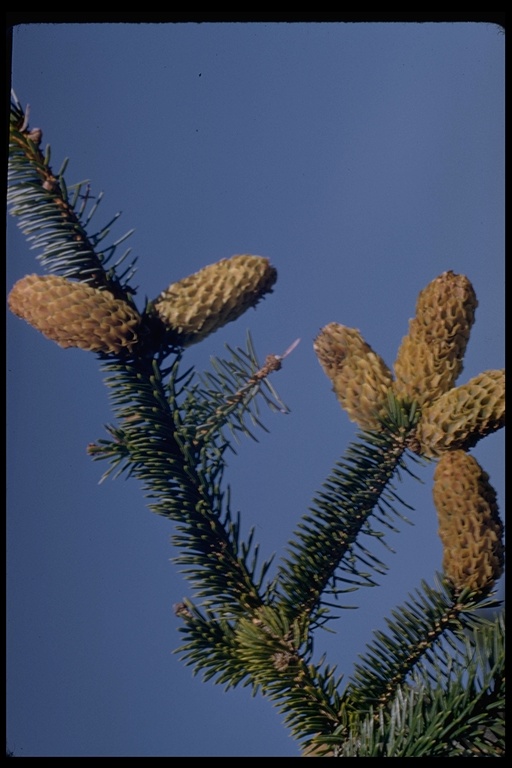 P. sitchensis özellikle gençlik devresinde dona karşı hassastır. Nispi nemi düşük olan bölgelerde ve kuru topraklarda gelişemez. Taze, nemli kumlu veya killi topraklara ihtiyaç duyarlar. Yarı gölge şartlarda da bulundurulabilirse de, aydınlık, güneşli yerleri tercih eder. Rüzgara karşı dayanıklıdır. Ülkemiz iklim şartlarında en uygun yetişme ortamı Doğu Karadeniz Bölgesi'dir.
Son derece dekoratif görünüşe sahip olan P. sitchensis peyzajda geniş yeşil alanlarda soliter halde bulundurulmalı veya gruplar oluşturulmalıdır. Budamaya elverişli olup çit olarak da kullanılabilir. Gelişmiş halde 10-12 m genişlikte tepe oluşturan küçük yeşil alanlarda kullanılabilir.
Picea engelmannii
Picea engelmannii Engelm. (Abies engelmannii Engelm.), Engelmann Ladini
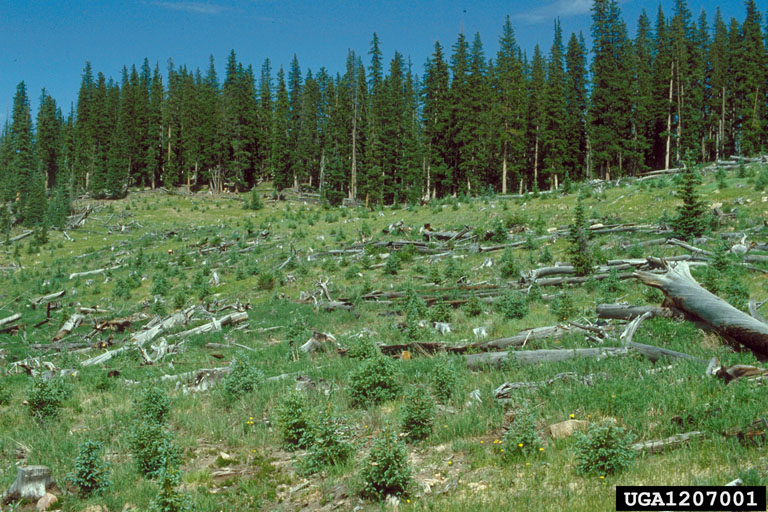 Kuzey Amerika'nın batı bölgesinde 2800-3000 m yükseklikte (ağaç sınırına kadar) doğal halde yetişen bu tür vatanında; Abies lasiocarpa, A. concolor, Tsuga heterophylla, T. mertensiana, Pseudotsuga menziesii ile birlikte bulunur ve 50 m boya ulaşır. Yavaş gelişme gösteren bu ladin türü geniş veya dar piramidal, kompakt formludur. Gövdesi açık kahverengi, ince kabuklu ve reçinelidir. Dalları horizontal bir şekilde yanlara, yaşlı bitkilerde ise hafifçe aşağıya doğru yönelmiştir.
Picea engelmannii
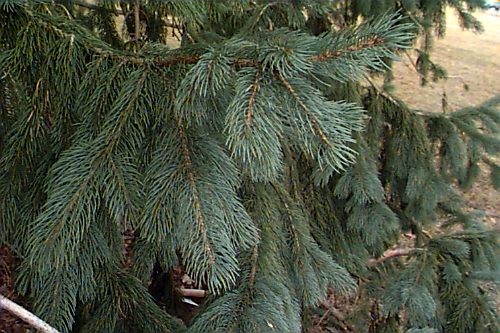 Genç sürgünler sarımsı kahverengi, tüylü olup aşağıya doğru sarkarlar. Tomurcukları kahverengi, konik formda, uç kısmı genellikle hafifçe geriye doğru dönüktür.
İğne yaprakları mavimsi yeşil, ince, düz veya hafifçe bükülmüş, uçları sivri, 15-20 mm uzunlukta, 1,5-2 mm genişlikte, dört köşe, beyaz stoma şeritleri bulunur. Parmaklar arasında oğuşturulan iğne yapraklar kötü bir koku çıkarırlar.
Picea engelmannii
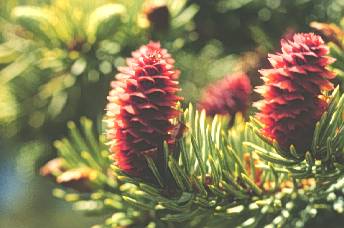 Kozalakları yumurta şeklinde yuvarlak veya yumurtamsı silindirik ve uç kısmı küt, 6 cm uzunlukta, 2,5-3 cm genişliktedir. Kozalaklar açık kahverengi, olgun halde parlak kahverengi kırmızıdır.
Picea engelmannii
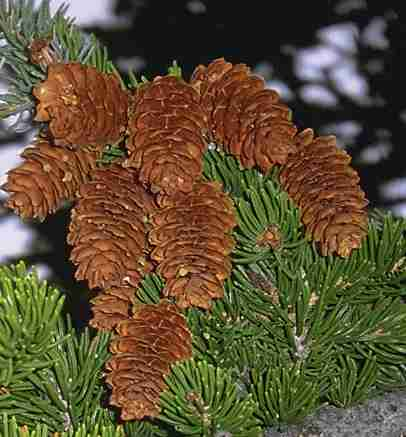 Picea engelmannii
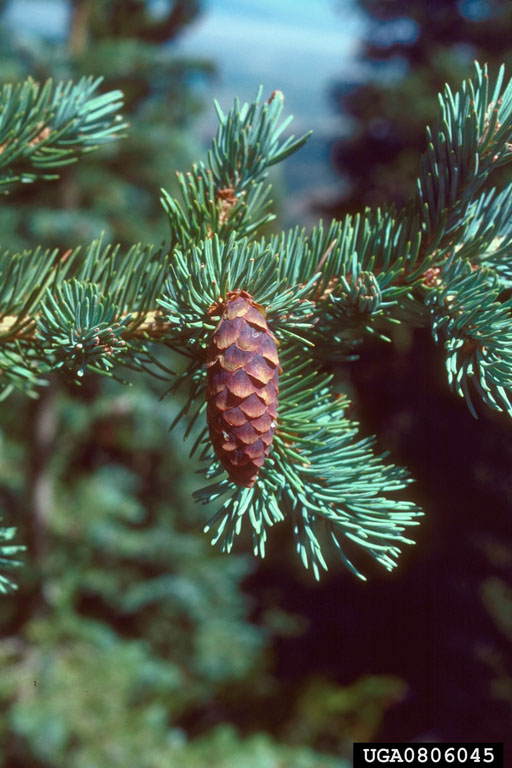 Picea engelmannii
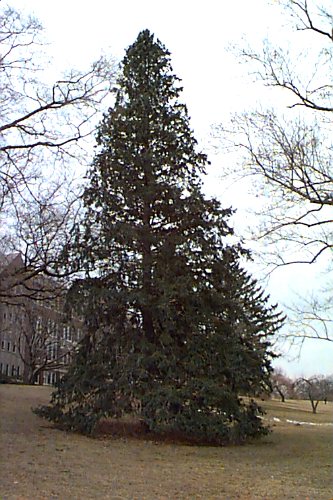 P. engelmannii yarı gölge yerlerde de yetiştirilebilirse de, güneşli yerleri tercih eder. Dona ve endüstri bölgelerinde bulundurulmaya karşı dayanıklıdır. Çok nemli topraklardan hoşlanmaz. Peyzajda, geniş yeşil alanlarda soliter halde bulundurulmaya veya gruplar oluşturmaya uygundur.
 
P. engelmannii cv. 'Glauca' (P. engelmannii f. glauca Beissn.), Mavi Engelmann Ladini: Özellikle ilkbaharda madeni mavi renkteki iğne yaprakları ile çok güzel ve dekoratif bir görünüşe sahiptir. Kışın mavi renk biraz kaybolur. Geniş yeşil alanlarda soliter veya küçük gruplar şeklinde kullanımı uygundur.
Picea pungens
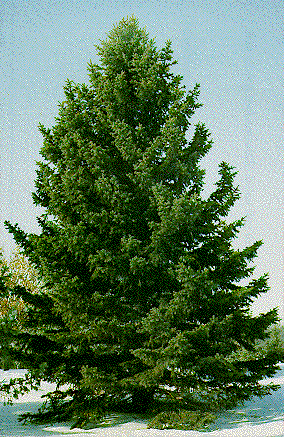 Picea pungens Engelm. (P. parrayana Barron et Sarg.}-Batıcı Ladin, Kolorado Ladini
Doğal halde Amerika Birleşik Devletleri'nde Kolorado, Utah eyaletinin doğu bölgesinde 2000-3300 m yükseklikte yetişmektedir. Ancak P. pungens'e adı geçen bölgelerde dağlık bölgelerdeki akarsu kenarlarında veya bataklıklarda serpiştirilmiş halde bulunur. Ladin, ana vatanında saf meşcereler oluşturmayan, sadece münferit veya gruplar halinde bulunan bir ladin türüdür. Vatanında genellikle Picea engelmannii, Abies lasiocarpa var. arizonica ve Pinus ponderasa var. scopulorum ile birlikte görülür. Doğal yetişme ortamında 50 m boya ulaşır. Yavaş büyür. 
P. pungens önce dar piramidal, daha sonra genellikle sütun şeklinde gelişme gösteren, yaş1ı halde ise genellikle düzgün taca sahip olan bir ladin türüdür. Gövdesi gri ve kalın kabukludur. Dalları horizontal yönde çıkar ve çevrel dizilmiştir.
Picea pungens
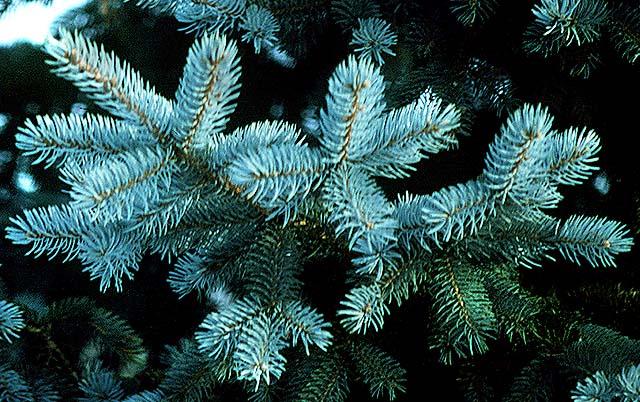 İğne yaprakları radyal dizilmiş, mavimsi yeşil, nadiren yeşil, sert, uç kısmı sivri ve batıcı, 15-25 mm uzunlukta, 1,5 mm genişlikte, dört köşedir. İğne yaprakların her yüzünde 4-5 stoma çizgisi bulunur. Koyu mavimsi-gümüşi yapraklı tipler, genel bir isim olan P. pungens cv. 'GIauca' adı altında toplanmaktadır. Ancak kültürü yapılan ve yeşil alanlarda sık sık kullanılan koyu mavi gümüşi yapraklı form, P. pungens cv. 'Koster'dir.
Picea pungens
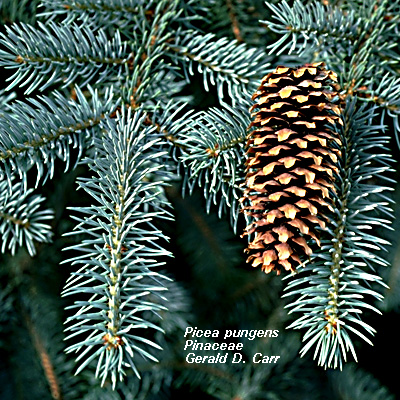 Erkek çiçekleri sarımsı kırmızı, dişi çiçekleri ise soluk yeşildir. Kozalakları açık kahverengi, silindir biçiminde, 8-10 cm uzunlukta, 3 cm genişliktedir. 

P. glauca‘ nın mavi ve gümüşi gri iğne yapraklı formları, en güzel ve cazip görünüşe sahip formlarıdır. Ancak ağaçlar yaşlandıkça gençlikte gayet belirgin olan mavi veya gümüşi gri renk kaybolur ve bu renk sadece genç sürgünlerde kalır. Bu bakımdan P. glauca'nın renk güzelliği 25-30 yaşına kadar devam eder.
Picea pungens
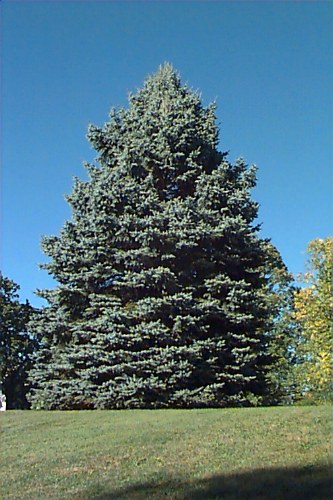 Mavi Ladin ırmak kenarlarında yetiştiği gibi, gayet kuru ve fakir topraklarda da gelişen bir türdür. Bu bakımdan taze, nemli killi topraklarda veya kuru, kumlu topraklarda ve nispi nemi oldukça düşük yerlerde yetiştirilebilir. Ancak ülkemizde Ege Bölgesi şartları, yazın nispi nemin çok düşük oluşu dolayısı ile bitkinin iyi gelişmesine imkan vermemektedir. İstanbul iklim şartlarında oldukça iyi gelişebilmektedir. 
P. pungens dona ve rüzgara karşı dayanıklıdır. Endüstri bölgelerinde ve kent içi yeşil alanlarda bulundurulmaktan zarar görmez. Aydınlık, güneşli yerlerde bulundurulmalı ve gruplar teşkil edildiğinde sık dikim yapılmamaya özellikle dikkat edilmelidir. Aksi halde bitkinin gölgede kalan kısımları çıplaklaşır.
Peyzaj mimarlığında, geniş yeşil alanlarda soliter halde bulundurulmalı veya gruplar teşkil edilmelidir. Geniş çim alanlarda son derece cazip ve güzel bir görünüş sağlar. P. pungens‘ten yeşil alanlarda makasa gelebilen çit olarak da yararlanılabilir.
P. pungens cv. 'Glauca' (P. pungens f. glauca Beissn., P. pungens f. coerulea Beissn.) -Mavi Ladin, Mavi Kolorado Ladini: Bugün çeşitli seleksiyonlarla ayrılmış olan Mavi Ladin'lere ait genel bir isimden ibarettir. 'Endtz', 'Koster', 'Moerheime', 'Moll', 'Montgo- mery', 'Pendula', 'Spek', 'Vurk', P. pungens'in bodur ve boylu olan en önemli kültür formlarıdır. Ancak bunlar içerisinde en güzel görünüşe sahip olanı, en fazla kültürü yapılan ve yeşil alanlarda kullanılan ise 'Koster' dir.
 
P. pungens cv. 'Koster' (P. pungens koster Boom, P. pungens glauca 'Koster' BJauwet Co.), Koster Mavi Ladini:  Düzgün piramidal gelişme gösterir ve 10-15 m boya ulaşır. Dalları çevrel dizilmiş olup horizontal yönde çıkarlar. İğne yaprakları gayet belirgin mavi-gümüşi gri olup renk kışın da korunur. İğne yapraklar 20-25 mm uzunlukta, batıcı, içe doğru kıvrıktır. Sürgünleri turuncu kahverengi, tomurcukları kahverengi, 10 mm uzunluktadır. Tomurcuk pulları sık dizilmiş, uç kısmı bazen geriye dönüktür. P. pungens cv. 'Koster in aydınlık, güneşli yerlerde bulundurulması gerekir. Endüstri bölgelerinde yetiştirilmekten zarar görmez. Gayet güzel habitusa ve mavi-gümüşi gri iğne yapraklara sahip olan 'Koster' Orta ve Kuzey Avrupa'da yeşil alanlarda çok sık kullanılan bir ‘glauca’ tipi olarak önemi kazanır. Peyzajda geniş yeşil alanlarda münferit olarak bulundurulabilir veya gevşek gruplar oluşturulabilir. Çok soğuk geçen kışlardan zarar görebilir.
P. pungens cv. 'Pendula' (P. pungens glauca f. pendula Beissn., P. pungens f. pendula Schwer.), Sarkık Dallı Batıcı Ladin: Gayri muntazam, geniş çalımsı, sarkıcı formda gelişme gösterir. Dalları meyilli olarak aşağıya yönelmiş veya horizontal bir şekilde çıkarlar. Gövde ekseriya eğridir. İğne yaprakları ‘glauca’ ya benzer mavi veya gümüşi mavi renktedir.
 
'Pendula' gevşek, gayri muntazam habitusu ve göz alıcı renkteki yaprakları ile geniş yeşil alanlarda, özellikle geniş ev bahçeleri veya kurumların ön bahçelerinde ara sıra gruplar halinde kullanılmaya uygundur. Ancak sert konturu ve göze batıcı rengi ile doğal peyzaj karakterinin hakim olduğu parklarda bulundurulmaktan kaçınılmalıdır. Aksi durumda 'Pendula' yabancı bir obje halinde uyuşmayan suni peyzaj şekilleri oluşturur.
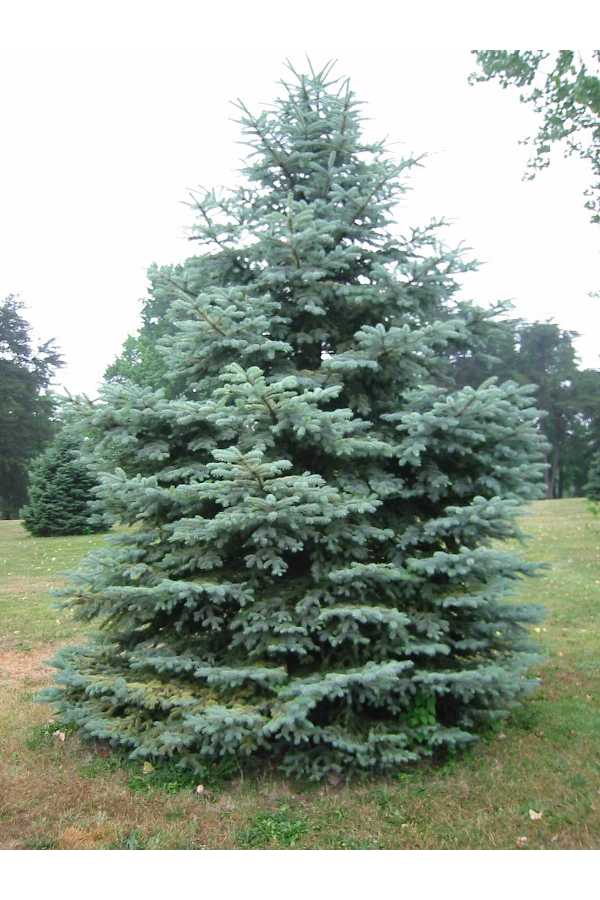 KAYNAKLAR

Akman, Y., Ketenoğlu, O., Kurt, L., Kurt F. Ve Körüklü S.T. 2012. Gymnospermae (Açık Tohumlular). Ajans-Türk Gazetecilik Matbaacılık. ISBN: 978-975-97436-2-0.

Anşin, R. Ve Özkan, Z. C. 2001. Tohumlu Bitkiler / Açık Tohumlular. Karadeniz Teknik Üniversitesi Basımevi. No:122-15, Trabzon.

Boyd, P. (Ed.). 1999. The Illustrated Book of Trees. Salamender Books Limited. ISBN: 184065-0834. London.

Demirtaş A. 2016. Ankara’nın Ağaç, Ağaçcık ve Çalıları. Kırsal Çevre ve Ormancılık Sorunları Araştırma Derneği Yayını. ISBN: 978-9944-0142-5-0. Ankara.

Mamıkoğlu, N. G., 2010.  Türkiye’nin Ağaçları ve Çalıları. NTV Yayınları.  ISBN: 978-605-5813-49-9.

Orçun, E. 1972. Özel Bahçe Mimarisi – Dendroloji Cilt.1, İğne Yapraklı Ağaç ve Ağaçcıklar Ders Kitabı.  Ege Üniversitesi Ziraat Fakültesi Yayınları. No:196, İzmir.

Seçmen, Ö., Gemici, Y., Görk, G., Bekat, L. ve Leblebici, E. 2000. Tohumlu Bitkiler Sistematiği. Ege Üniversitesi Basımevi.  No:116, İzmir.

Yaltırık, F. 2000. Dendroloji: ders kitabı : Gymnospermae-angiospermae. İstanbul Üniversitesi Orman Fakültesi. 2. Baskı. ISBN: 9754045941, 9789754045949. İstanbul.